Optimal Control of Systems
Given a system:                     ;    ;                                ;   x(0) = x0
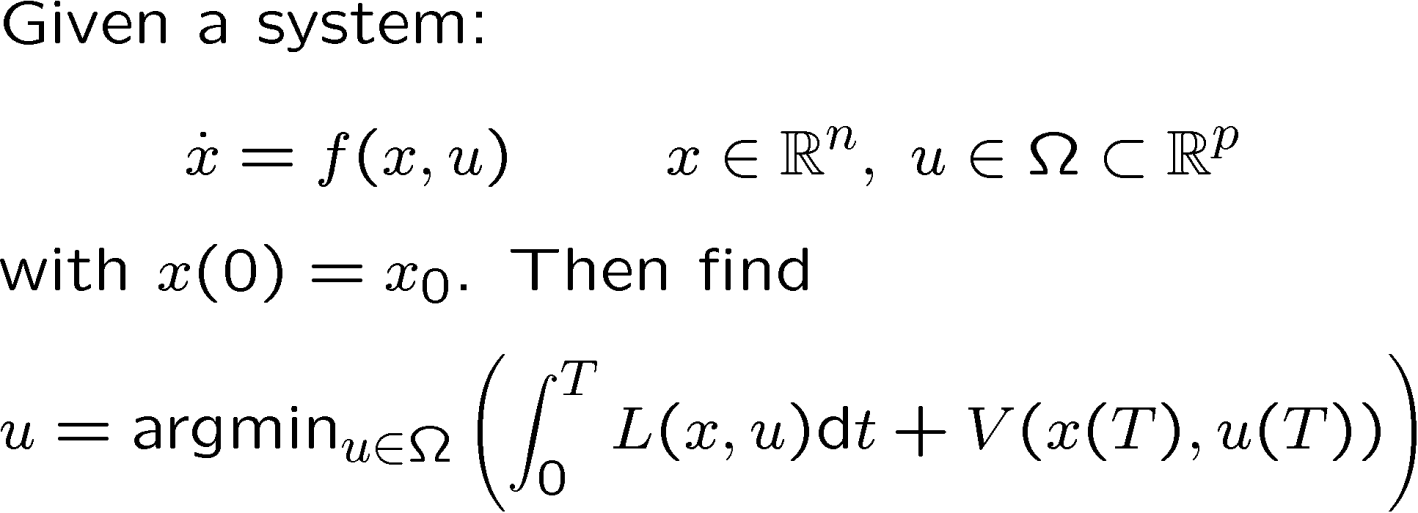 Find the control u(t) for  t e [0,T] such that
Instantaneous (Stage) Cost
Terminal Cost
Can include constraints on control u and state x 
(along trajectory or at final time): 
Final time T may or may not be free (we’ll first derive fixed T case)
1
Function Optimization
Necessary condition for optimality is that gradient is zero
Characterizes local extrema; need to check sign of second derivative
Need convexity to guarantee global optimum
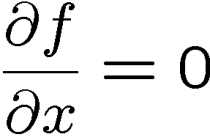 Keep this analogy in mind:     
          at an extremum
Gradient of f(x)orthogonal to level sets
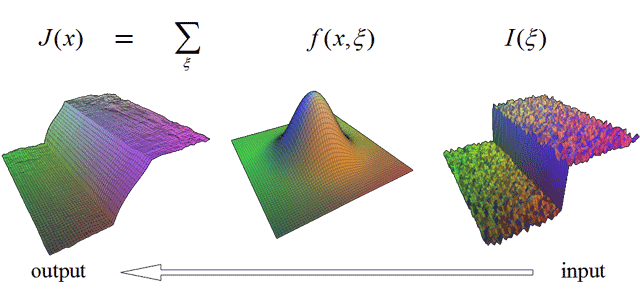 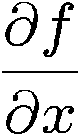 2
Constraint G(x)=0
Constraint G(x)=0
x*
Level sets of F(x)
Level sets of F(x)
Constrained Function optimization
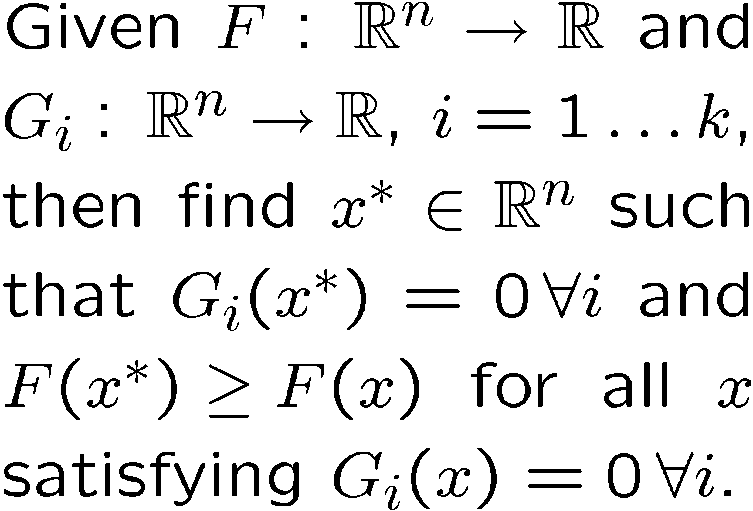 At the optimal solution, gradient of F(x) must be parallel to gradient of G(x):
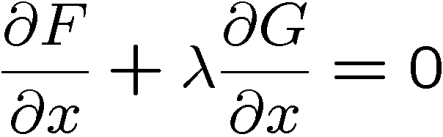 Consider:
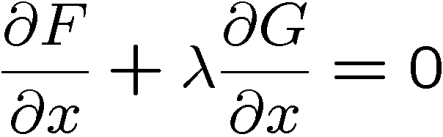 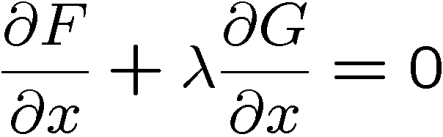 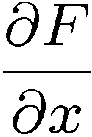 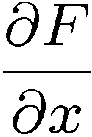 Constraint G(x)=0
x*
Level sets of F(x)
Constrained Function optimization
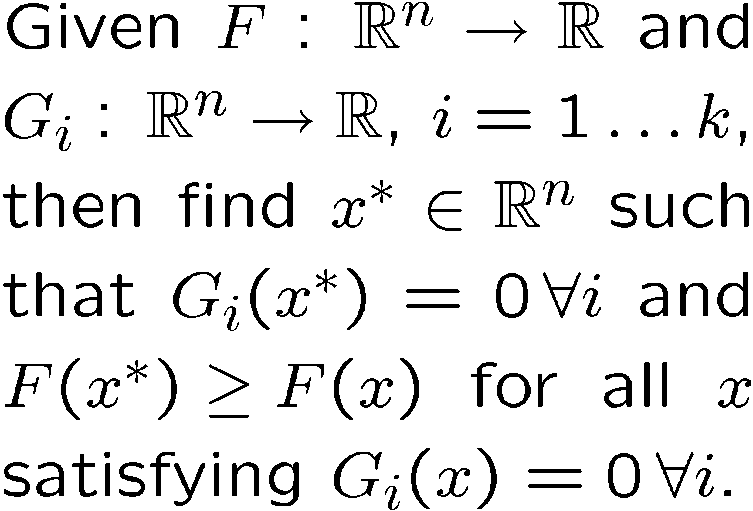 At the optimal solution, gradient of F(x) must be parallel to gradient of G(x):


More generally, define:


Then a necessary condition is: 


The Lagrange multipliers  are the sensitivity of the cost to a change in G
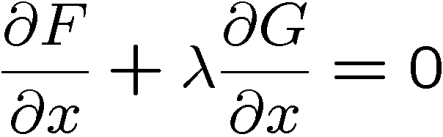 Lagrange multiplier
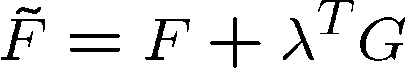 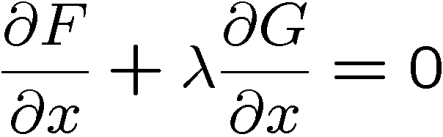 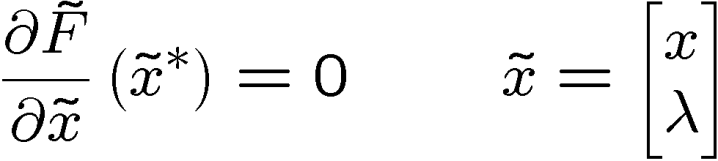 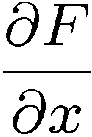 Solution approach
Add Lagrange multiplier (t) for dynamic constraint
And additional multipliers for terminal constraints or state constraints

Form augmented cost functional:






where the Hamiltonian is:
Necessary condition for optimality:         vanishes for any perturbation (variation) in x, u, or  about optimum:
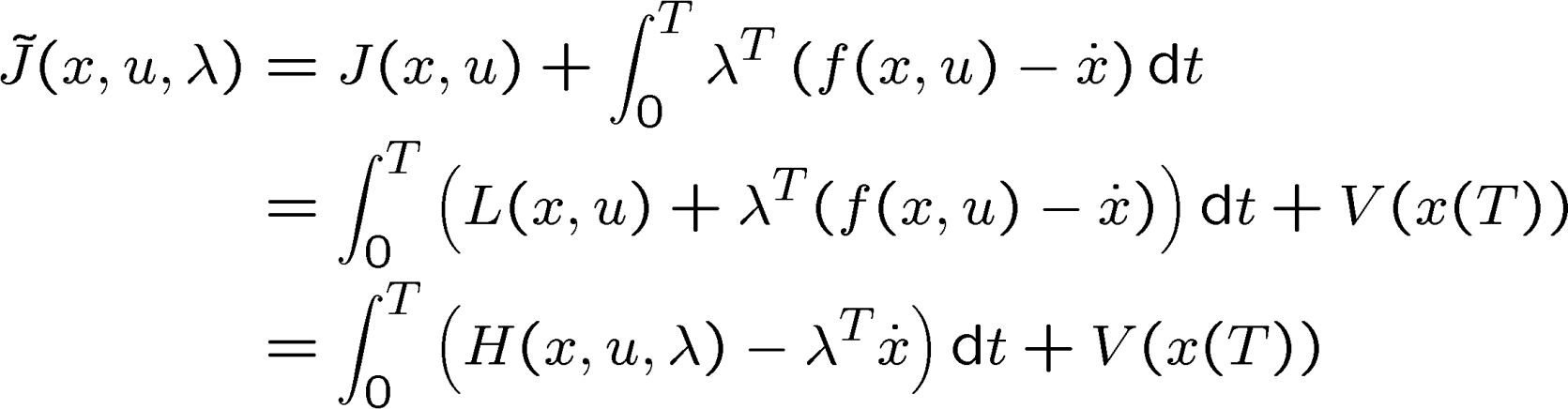 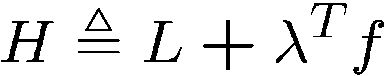 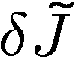 “variations”
x(t) = x*(t) + dx(t);      u(t) = u*(t) + du(t);         l(t) = l*(t) + dl (t);
Variations must satisfy path end conditions!
variation
dc(t’)
dc(t)={dx(t), du(t), dl(t)}
xT=c(T)
c(t’)
={x(t),u(t),l(t)}
x0=c(0)
6
Derivation…
Note that (integration by parts):


So:
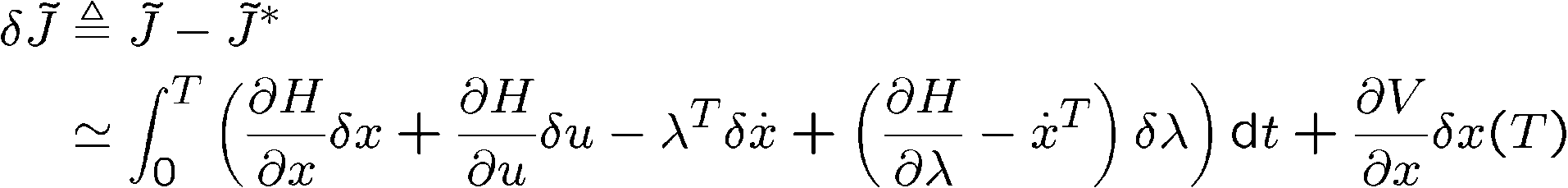 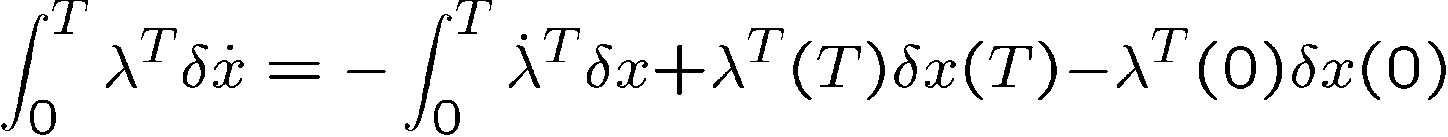 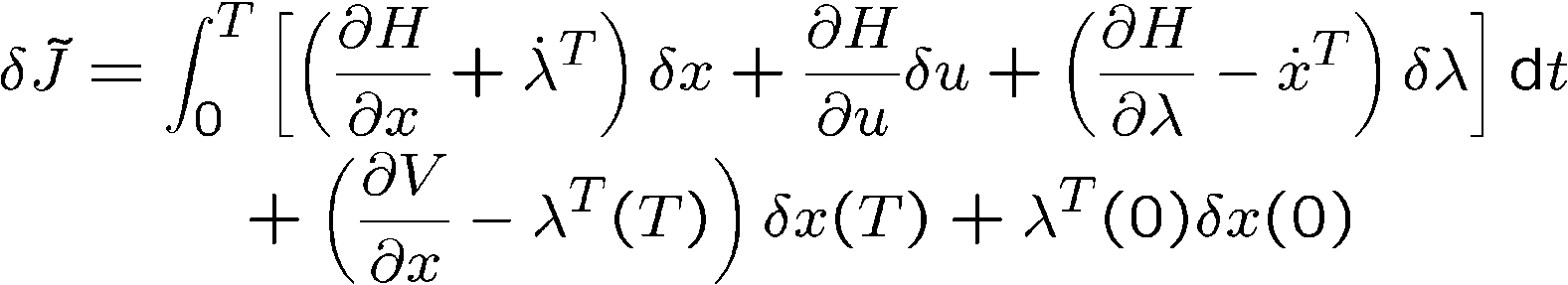 We want this to be stationary for all variations
Pontryagin’s Maximum Principle
Optimal (x*,u*)  satisfy:






 
Can be more general and include terminal constraints 
Follows directly from:
Optimal control is solution to O.D.E.
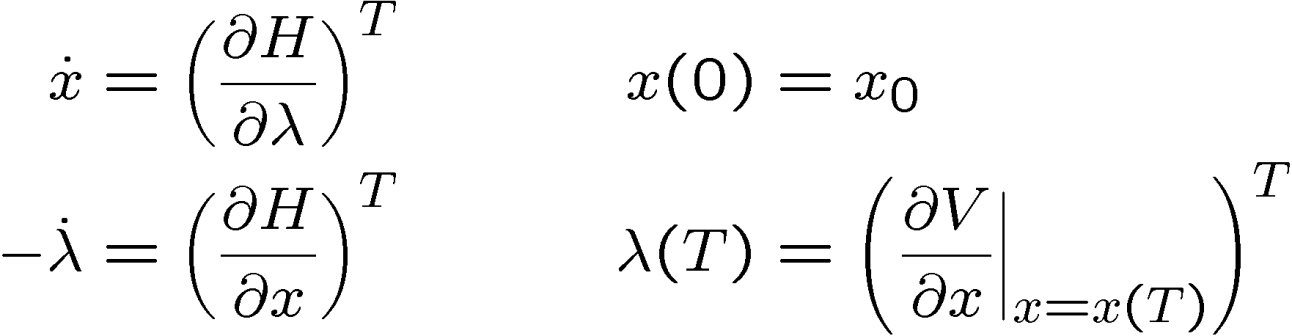 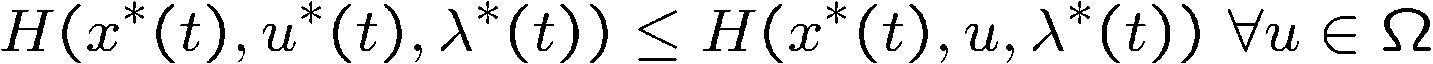 Unbounded controls
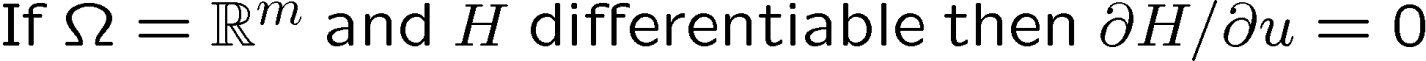 0
0
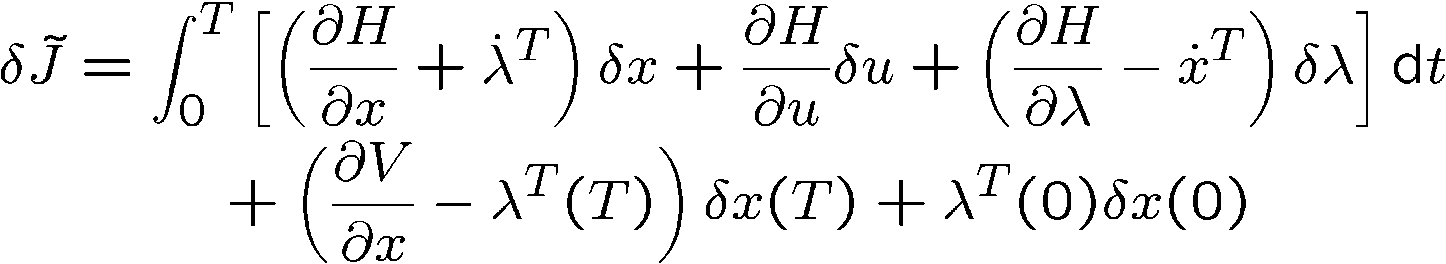 0
0
Interpretation of 
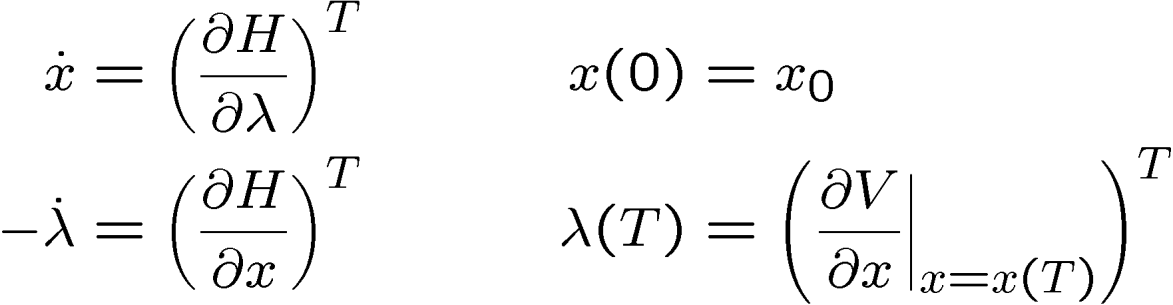 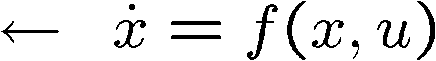 Two-point boundary value problem:  is solved backwards in time
 is the “co-state” (or “adjoint” variable)
Recall that H = L(x,u) + Tf(x,u)
If L=0, (t) is the sensitivity of the cost to a perturbation in state x(t)
In the integral as 	
Recall J = … +(0)x(0)
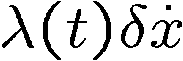 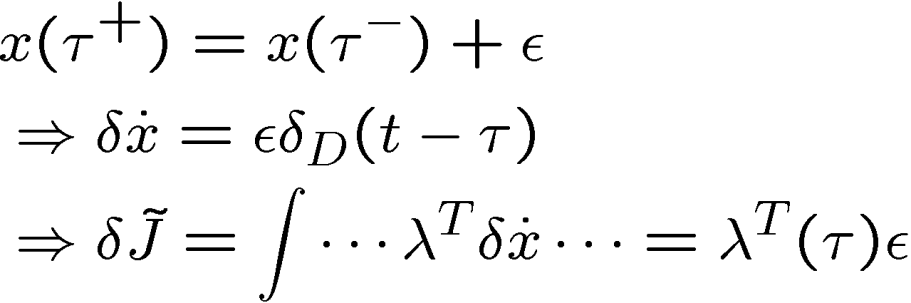 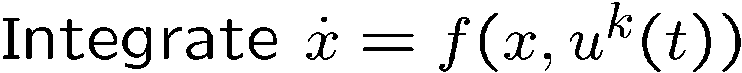 x(T)
x(0)
Compute(T) from x(T)
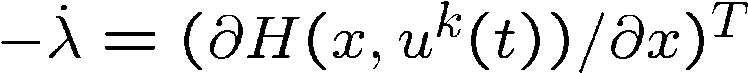 General Nonlinear Optimization
For a control input uk(t), compute the sensitivity:







Given (t), note gradient of cost is
Linear problem, quadratic cost, can take one step to the minimum
In nonlinear problem, take step in gradient direction
Do line-search along gradient direction, since forward iterations are typically cheap compared to adjoint
With new guess for control input uk+1(t), iterate… until converged
(to a local minimum)
(t)
Linearize about forward trajectory
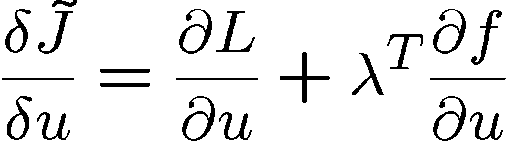 Terminal Constraints
11
General Remarks
12
Example: Bang-Bang Control
“minimum time control”
H
lT B>0
u
+1
-1
Since H is linear w.r.t. u, minimization occurs at boundary
13
Linear system, Quadratic cost
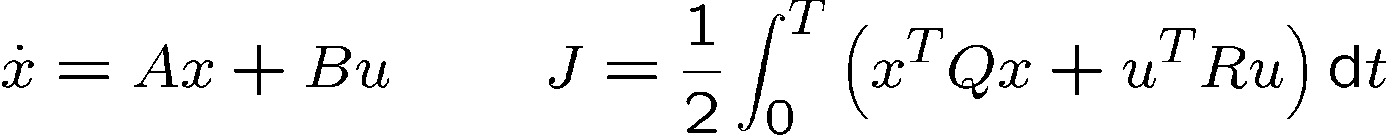 Apply PMP:



Guess that (t)=P(t)x(t):



xTPx has an interpretation as the “cost to go”
Often see the infinite-horizon solution where dP/dt=0
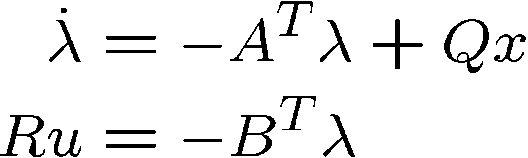 BT selects the part of the state that is influenced by u, so BT is sensitivity of aug. state cost to u
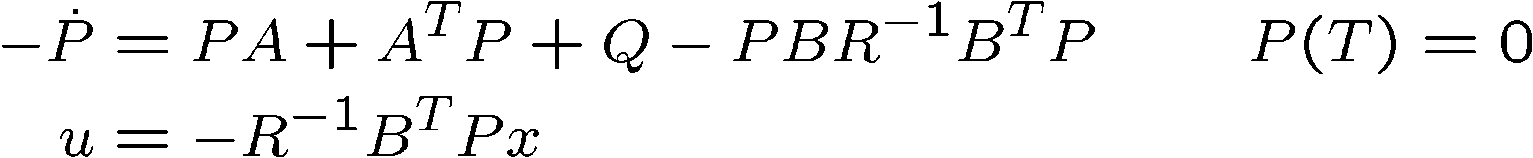